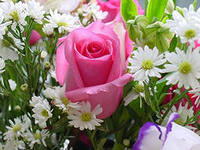 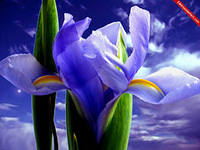 Игра «Знаешь ли ты растения?»
Внеклассное мероприятие  по биологии для 7 класса
Учитель: Авраменко Ю.В.
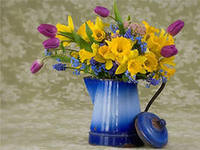 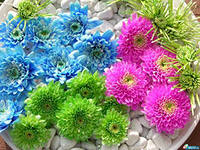 «Разминка»
1. Какое дерево самое высокое в мире?
2. Какое дерево самое морозостойкое и выносливое?
3. Какой цветок называется также как конфета?
4. Почему на полянах цветы с яркими цветами, а в еловом лесу чаще – белые?
5. Какое цветковое растение самое маленькое?
6.  У какого растения самый крупный цветок?
7. Какие растения-хищники вы знаете?
8. У какого растения самые крупные листья?
9. Какие деревья наиболее чувствительны к загрязнению воздуха?
10. Почему кустарник дикой розы называют шиповником?
11. Листья каких деревьев осенью краснеют?
12. Какое дерево цветет последним в году?
«Собери в корзину плоды»
Каждая команда получает задание распределить растения по видам плодов
«Мозаика цветов»
С давних времен девушки ищут в соцветиях этого растения необыкновенные цветки, по поверью, приносящие счастье. У них не 4, а 5, 6,7 и более лепестков. Такой цветок, по поверью, нужно отыскать и съесть. Это всеми любимое растение с приятным ароматом, кустарник, с трудом удерживающий на ветках кисти своих прелестных цветов.
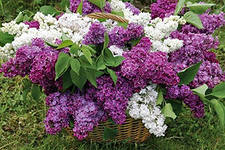 В Германии этот цветок считается волшебным. С его помощью можно узнать имя суженого или суженой. Цветок кладут в карман, идут домой. Имя первого попавшегося на дороге или перекрестке и будет именем суженого или суженой.. Это скромный лесной цветок.
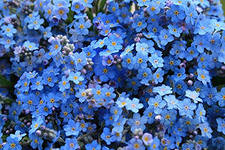 Этот цветок был раньше очень популярен во Франции. В первое майское воскресенье устраивали праздник в его честь. При этом юноши и девушки прикладывали к своей одежде букетики этих цветов. С помощью этих букетиков можно было разговаривать без слов. Эти лесные цветы очень малы, изящны, и кажется, что они сделаны из тончайшего фарфора.
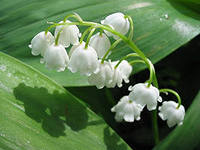 «Что лишнее?»
Ядро, цитоплазма, пластиды, оболочка, хлорофилл.
Береза, огурец, тюльпан, томат, горох
 Завязь, рыльце, столбик, пыльник
Клубень, луковица, корнеплод, корневище
«Угадай-ка!»
Высока, стройна, душиста,
    В небо тянется она
    Вся одежда золотиста,
    Только шапка зелена.
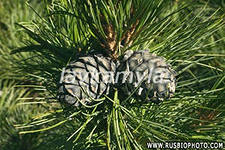 Синенький звонок висит,
Никогда он не звенит.





Кто, ребята, не знаком с белозубым …….
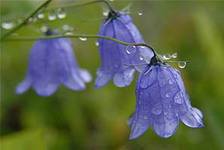 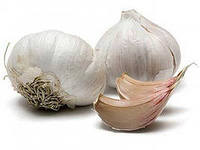 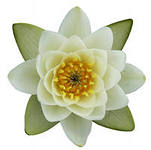 Кувшинчики и блюдца не тонут и не бьются





Лик пахучий, хвост колючий
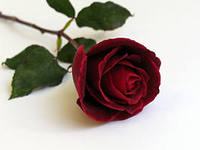 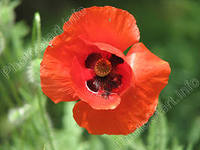 Стоит дуб, 
полон круп,
шапкой накрыт,
гвоздиком прибит



Первым вылез из землицы 
на проталинке.
он мороза не боится, 
хоть и маленький
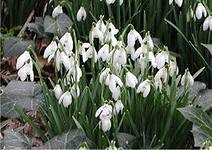 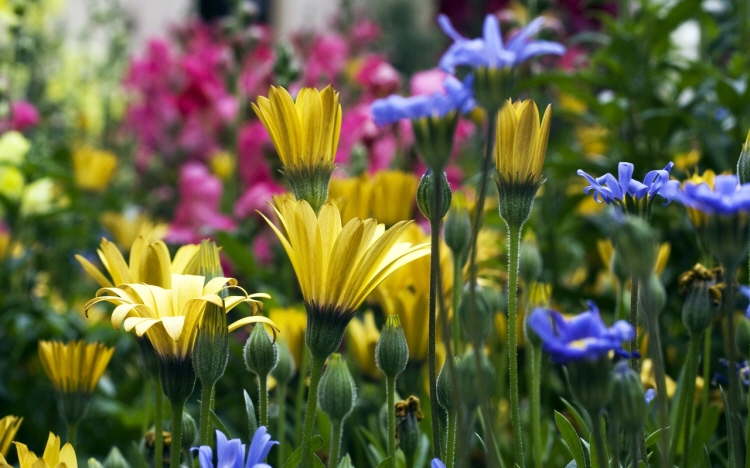 МОЛОДЦЫ!!!